Герои
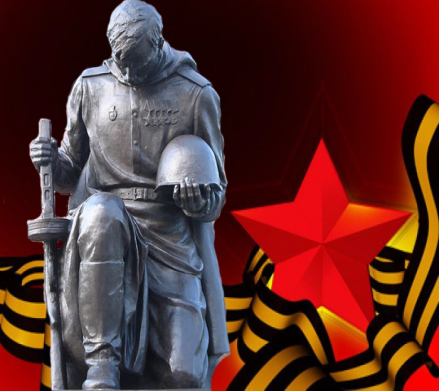 Советского  
Союза –
Зуевчане
Кузнецов С.М.
Соболев В.М. 
 Овсянников Г.Ф.
Степан Матвеевич Кузнецов
1911 года в деревне Выдры, что в восьми километрах от Зуевки, в которой насчитывалось 76 крестьянских дворов. На одной из трех улиц, на склоне небольшого оврага в домике Матвея Кузнецова. Он был одним из четырех братьев.

В первый класс пошел в Коробовскую школу, а потом перешел в Косинскую, где окончил семь классов. Затем – два курса рабфака Уральского лесотехнического института. 

Работал в Уралхлебторге в городе Свердловске. 

В октябре 1933 года был призван в армию, служил в Морфлоте.
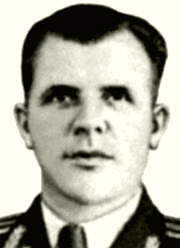 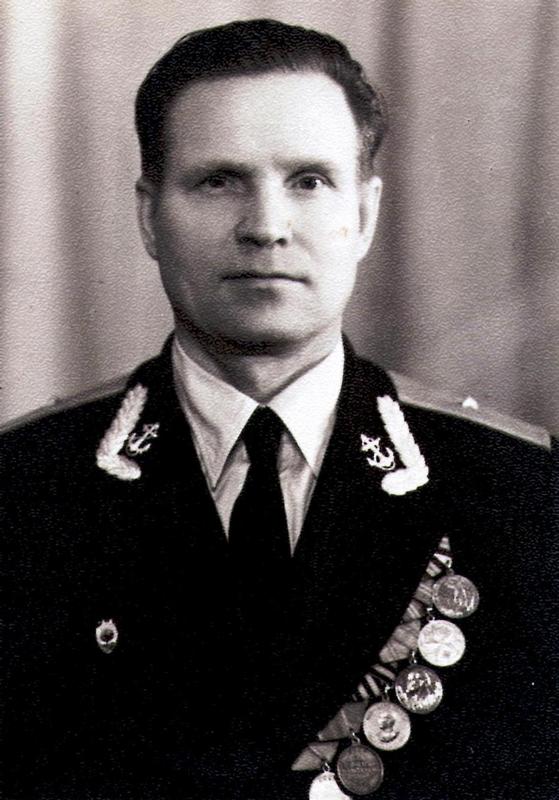 Участвовал в советско-японской войне, будучи командиром 71-го отряда особого назначения Амурской военной флотилии. В августе 1945 года Кузнецов, возглавляя разведгруппу, проводил разведку японской обороны в районе Фуцзиня, Цзямусов и других населённых пунктов северо-востока Китая. В боях отряд Кузнецова уничтожил около 300 солдат и офицеров противника
Указом Президиума Верховного Совета СССР от 14 сентября 1945 года за «образцовое выполнение боевых заданий командования на фронте борьбы с японскими милитаристами и проявленные при этом мужество и героизм» капитан Степан Кузнецов был удостоен высокого звания Героя Советского Союза с вручением ордена Ленина и медали «Золотая Звезда» за номером 7129[1].
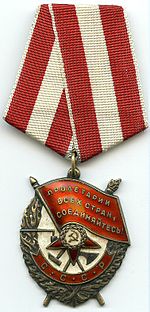 Был также награждён двумя орденами Красного Знамени и орденом Красной Звезды, рядом медалелей.
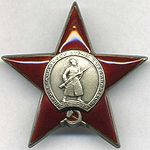 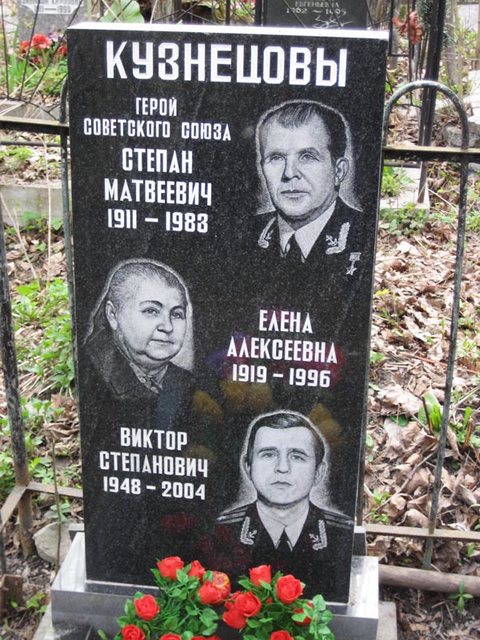 После окончания войны Кузнецов продолжил службу в Советской Армии. В 1955 году С.М. Кузнецов экстерном окончил Военно-морскую политическую академию. 
Проживал в Ленинграде.
В 1960 году в звании подполковника уволился в запас. Жил в городе Ленинграде. Умер 15 ноября 1983 года.
Надгробный памятник установлен в Санкт-Петербурге на Красненьком кладбище. Фото Алексея Пиголицына 
(г. Санкт-Петербург).
Именем Степана Кузнецова названа одна из улиц Зуевки.
В 2012 году на здании бывшей школы №38 установлена мемориальная доска  зуевчанину -герою Кузнецову Степану Матвеевичу
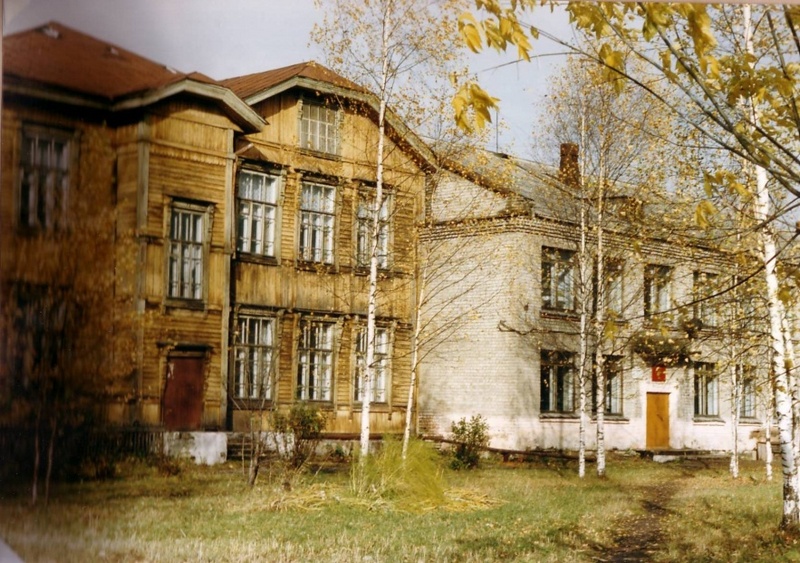 Виталий Максимович Соболев
Родился Виталий  30 ноября в 1923 году в деревне Большие Соболи Пасынковского сельского совета Зуевского района в семье крестьянина. После окончания школы учился в ФЗО, затем работал слесарем в паровозном депо станции Зуевка.
Наступил 1941 год, как и многие тысячи парней, ушел на фронт и Виталий. С начала войны он воевал пулеметчиком в составе отдельного лыжного батальона под Ленинградом. Был тяжело ранен. После госпиталя снова на фронт. Но теперь уже в стрелковой разведывательной роте.
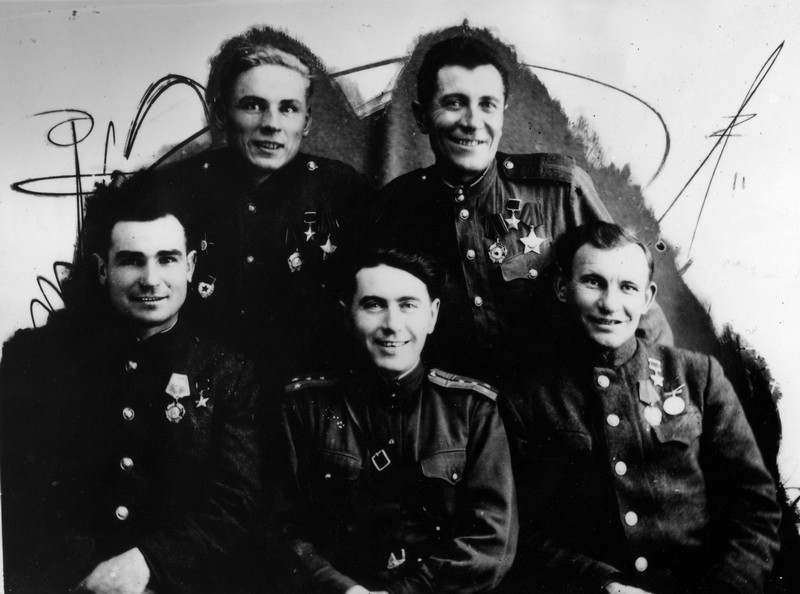 Главный свой подвиг В.М. Соболев совершил в 1944 году. Вот как описывают его авторы книги «В пламени сражений», которая посвящена боевому пути 13 армии: 

«…Не задерживаясь, войска устремились к Висле. На берег реки первой вышла разведывательная рота 350 дивизии. В этом месте Висла имеет ширину 350 – 400 метров, глубину 2 – 3 метра, скорость течения 1 – 1,5 метра в секунду. Вскоре к начальнику разведки дивизии сержант Виталий Соболев и ефрейтор Виктор Маренин доставили двух пленных и данные об обороне врага на Висле. Оказалось, что окопы и блиндажи противника пока не заняты. Возвращаясь на лодке, разведчики встретились с вражеской засадой. Они уничтожили гитлеровцев и захватили пленных».
За мужество и отвагу, проявленные в боях на Висле, Виталий Максимович Соболев Указом Президиума Верховного Совета СССР от 23 сентября 1944 года удостоен звания Героя Советского Союза.
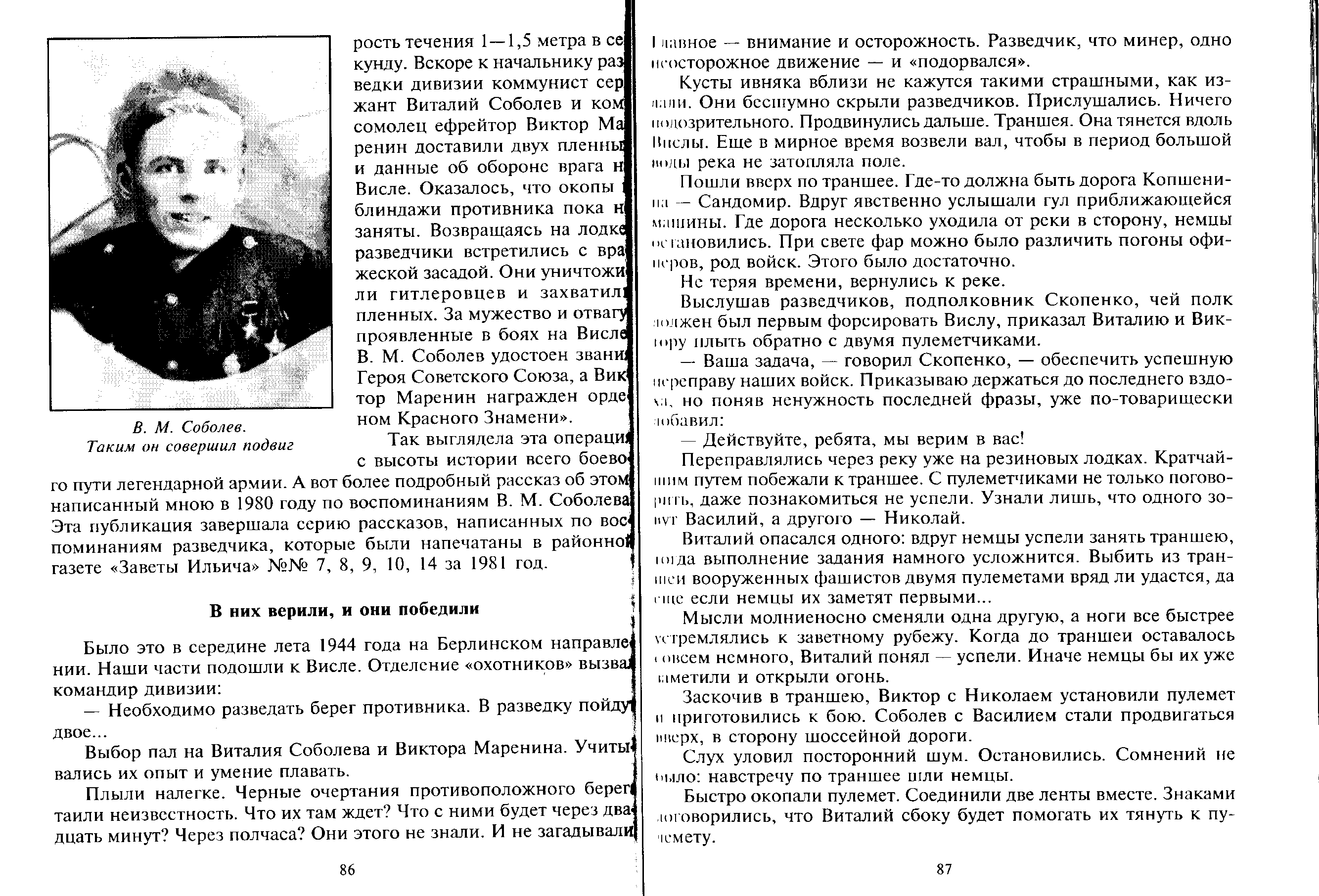 …После войны В. Соболев долгое время работал шофером в Якутии, а затем автомехаником центральной ремонтно-транспортной базы при Ленской геологической экспедиции. 

Умер Виталий Максимович Соболев накануне своего 70-тилетия в 1993 году.
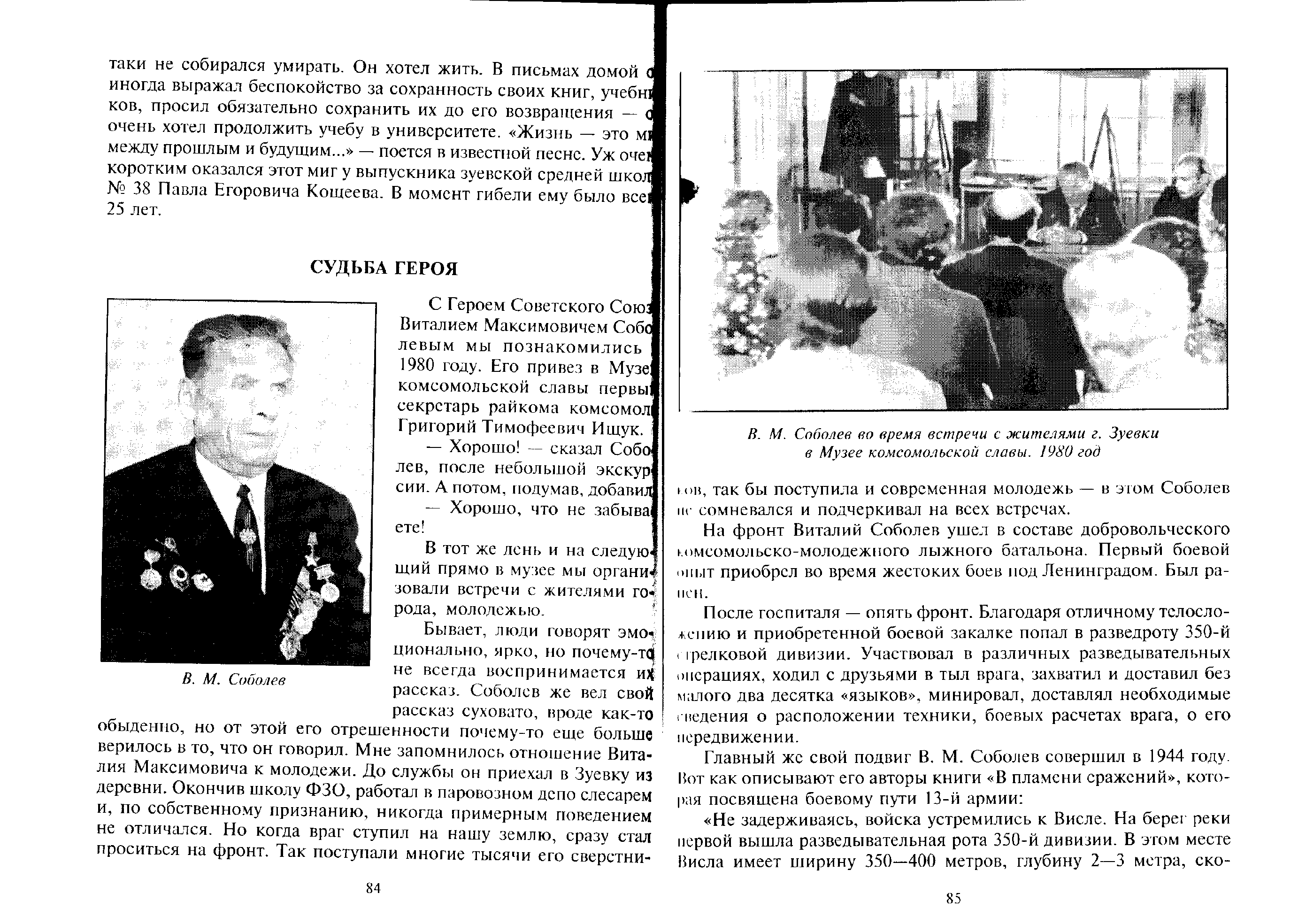 Именем Соболева Виталия Максимовича названа одна из улиц города Зуевка. 

На паровозном депо станции Зуевка, где работал Соболев В.М. установлена мемориальная доска
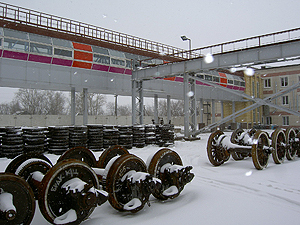 Григорий Федорович Овсянников
Родился Гриша Овсянников в большой крестьянской семье 21 января 1915 года в деревне Ивашковцы Овсянниковского сельсовета Сезеневской волости. Закончил четыре класса школы в деревне Бабкино, что была по соседству. В период коллективизации семья переехала в деревню Катаевцы. До призыва на военную службу Гриша работал кузнецом в деревне Катаевцы.
В 1941 году ушел на фронт, служил минером в стрелковой дивизии. На счету отважного воина немало боевых подвигов. Свой первый орден Славы 3-й степени Григорий Овсянников получил 2 августа 1944 года за героизм и отвагу, проявленные в боях под Ковелем. 
Второй орден – уже через месяц, 8 сентября 1944 года. За подвиг, совершенный в боях за плацдарм на реке Висла.
До середины января 1945 года полк стоял в обороне. Наступление началось 14 января. Взломав вражескую оборону, советские войска устремились к Одеру. В этих боях рядовой Григорий Овсянников заменил выбывшего из строя офицера и руководил боевыми действиями взвода. 
     5 марта 1945 года при отражении вражеской атаки он был тяжело ранен в голову, потерял сознание. Товарищи вынесли его из боя и отправили в медсанбат, а оттуда он попал в тыловой госпиталь.
За подвиг на Одере боец Овсянников Григорий
Федорович награжден орденом Славы 1-й степени
 (Указ Президиума Верховного Совета СССР от 31 мая 1945 года).
Орден Славы
 Учреждён 8 ноября 1943 г. Статус ордена был частично изменён 26 февраля и 16 декабря 1947 года и 8 августа 1957 г. Орденом Славы награждались военнослужащие рядового и сержантского состава Красной Армии, а в авиации и лица, имеющие звание младшего лейтенанта, проявившие в боях храбрость, мужество и бесстрашие. Состоит из трех степеней: I, II и III степени. Высшей степенью является I-я. Награждение производилось последовательно: вначале третьей, после этого второй и первой степенью.
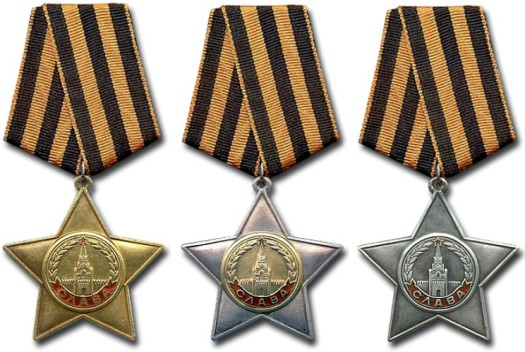 3 августа 1945 года он вернулся в родные места. Снова пришел работать в кузницу, в колхозе мужские руки были на вес золота. В 1954 году Григория Федоровича избрали председателем колхоза «Октябрьская революция». Всего год проработал он председателем колхоза и, как солдат, умер на боевом посту  19 июня 1955 года.
У Г.Ф. Овсянникова родилось семеро детей.
 Все они выросли достойными людьми.
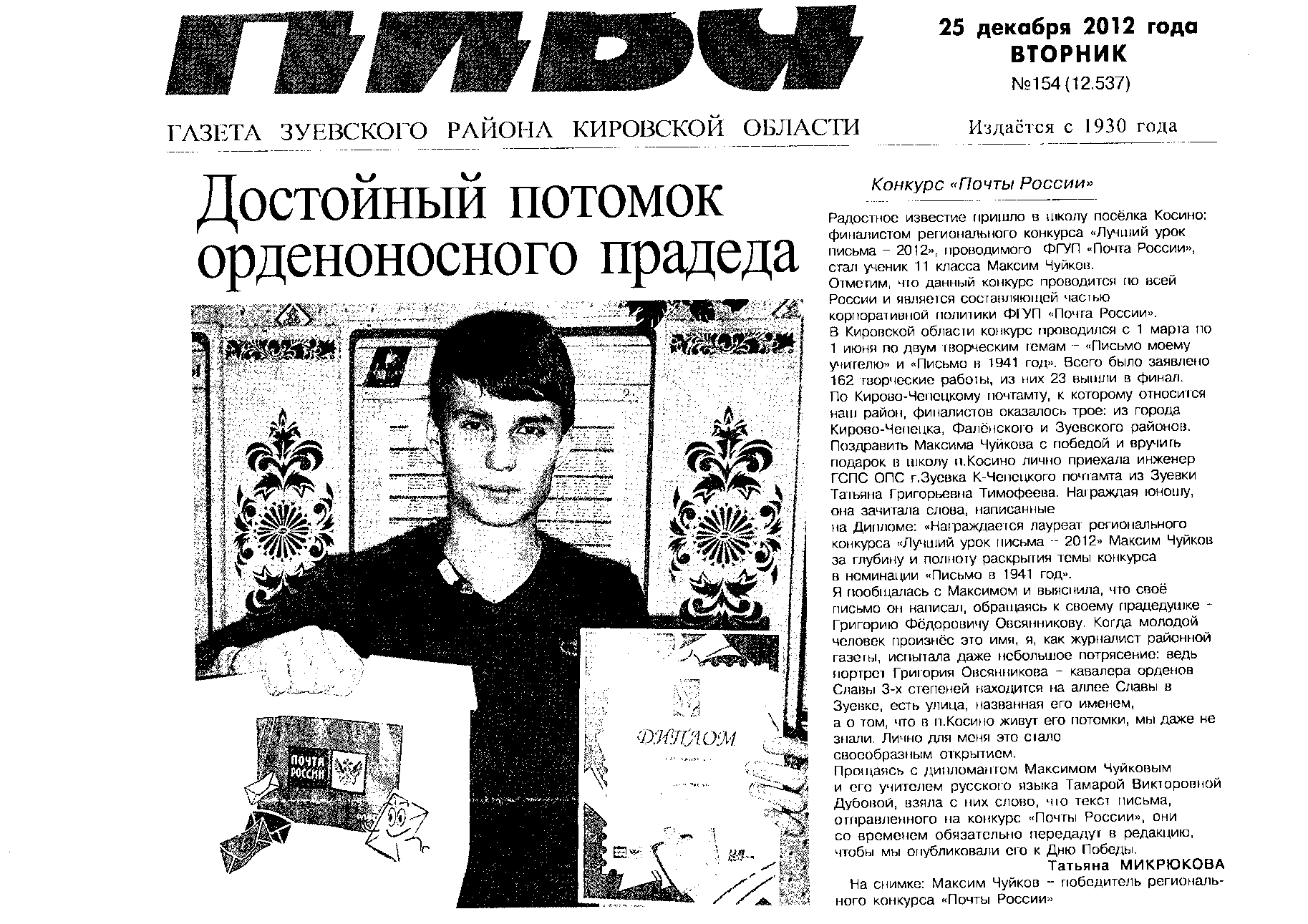 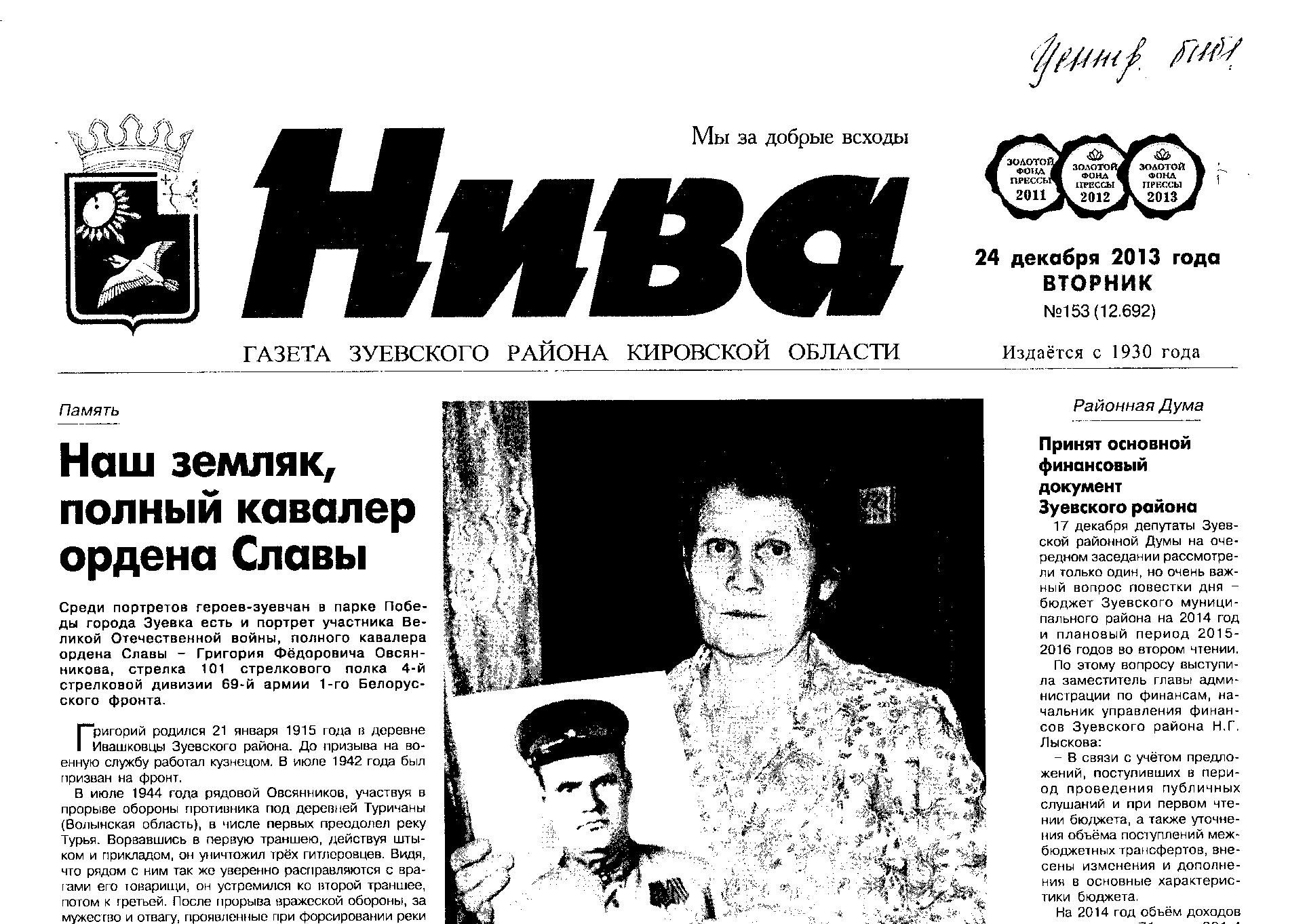 Дочь Зинаида Григорьевна Чуйкова
Проживает в селе Хмелевка.
Правнук Максим Чуйков
Проживает в поселке Косино
Постановлением №24 Зуевского городского собрания представителей в честь 50-летия Победы от 12 апреля 1995 года было принято решение о переименовании улицы Коммуны в улицу Овсянникова, кавалера орденов Славы 3-х степеней. 

В 2012 году на здании школы №38 установлена мемориальная доска
Презентацию подготовила по материалам краеведческого 
сектора и зуевского краеведческого музея –
зав. краеведческим сектором ЦБ МКУ «Зуевская ЦБС» Елькина Н.Г.